RIMSKA VOJSKA IN ŠIRJENJE RIMSKE DRŽAVE
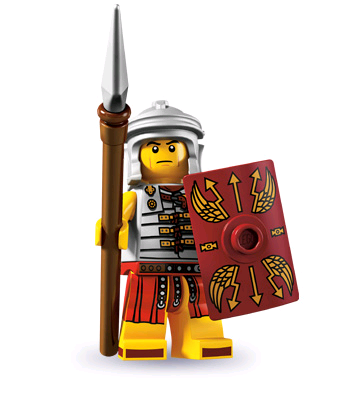 RIMSKA VOJSKA
RIMSKA VOJSKA
146.720 mož
28 legij
1 KOHORTA
480 mož
6 centurij
1 KONTUBERNUM
8 mož
na začetku je doletela vsakega moškega, kasneje je bila poklicna vojska
1 CENTURIJA
80 mož
10 kontubernum
1 LEGIJA
5240 mož
10 kohort + 120 konjenikov
RIMSKA VOJSKA     LEGIONAR
OPREMA: čelada, ščit, oklep, kratek meč, kopje
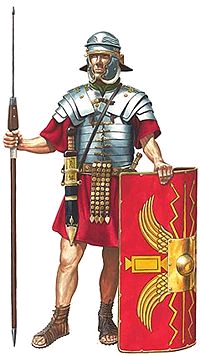 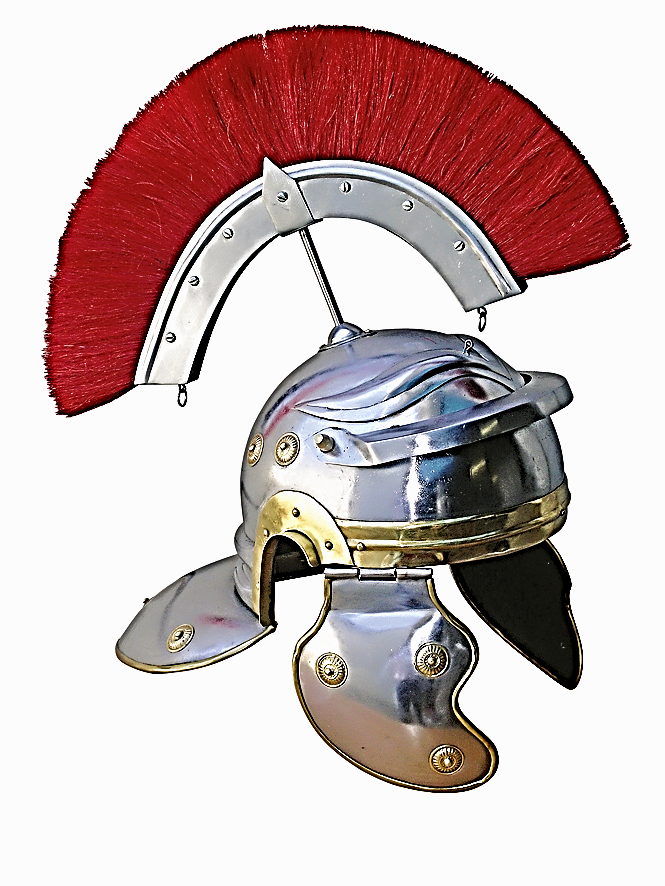 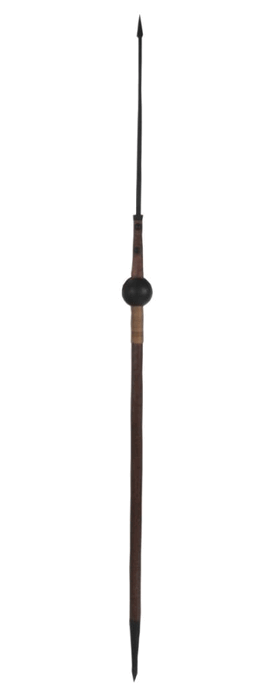 RIMSKA VOJSKA     LEGIONAR
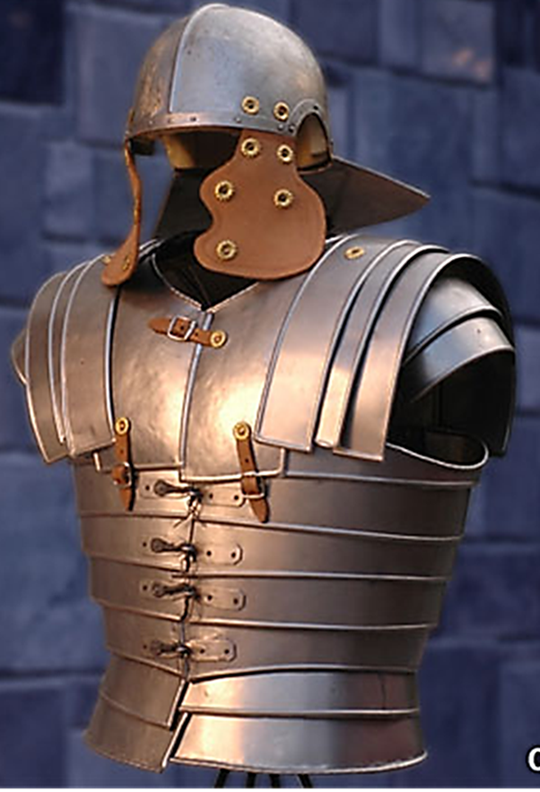 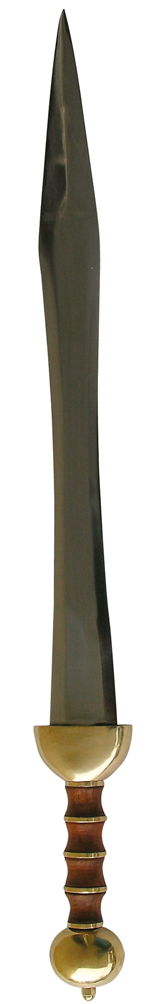 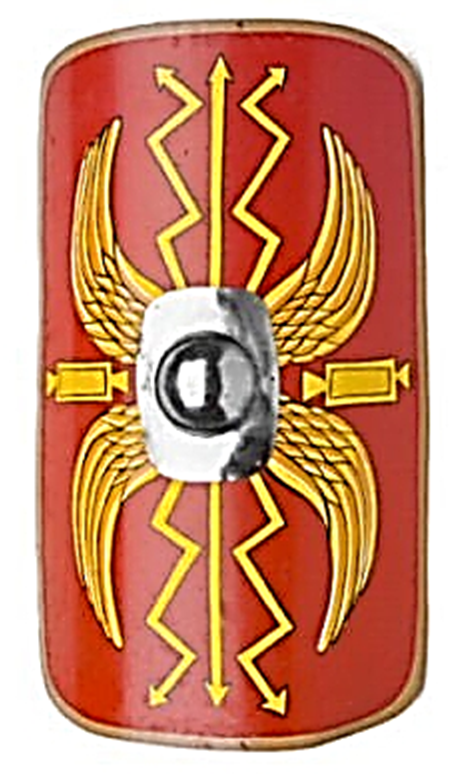 RIMSKA VOJSKA     LEGIONAR
DELO: vojskovanje, urjenje,delali kot tesarji, drvarji, zidarji, graditelji cest, utrbd
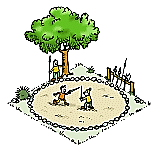 RIMSKA VOJSKALEGIONAR
Legionarji so morali biti telesno vzdrlživi saj se je od njih pričakovali, da so prepešačili tudi 30km na dan z vso opremo ki je tehtala okoli 30kg.
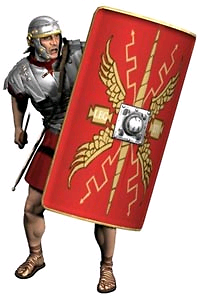 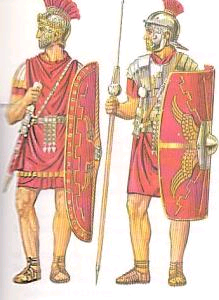 RIMSKA VOJSKALEGIJA
Šteje 5240 mož,
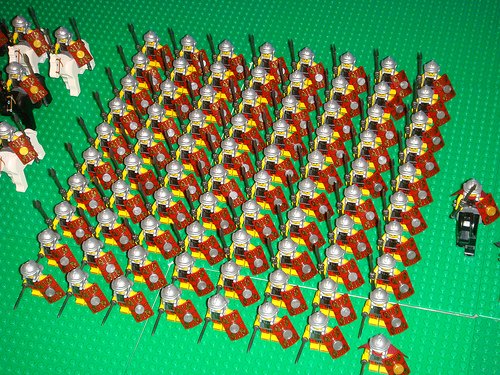 RIMSKA VOJSKALEGIJA
pred bitko je bila postava mož v legiji določena.
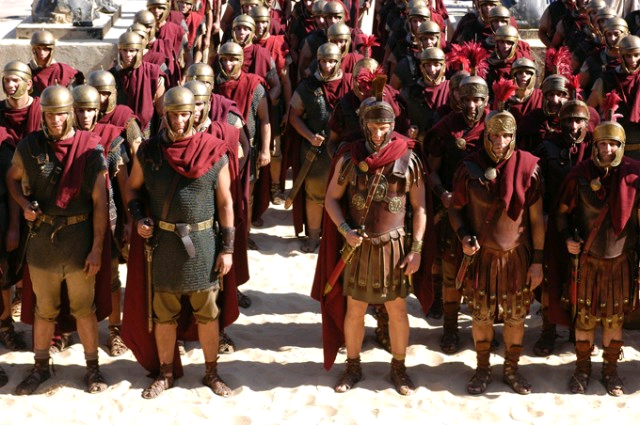 RIMSKA VOJSKALEGIJA
bila je osnovna taktična enota rimske vojske,
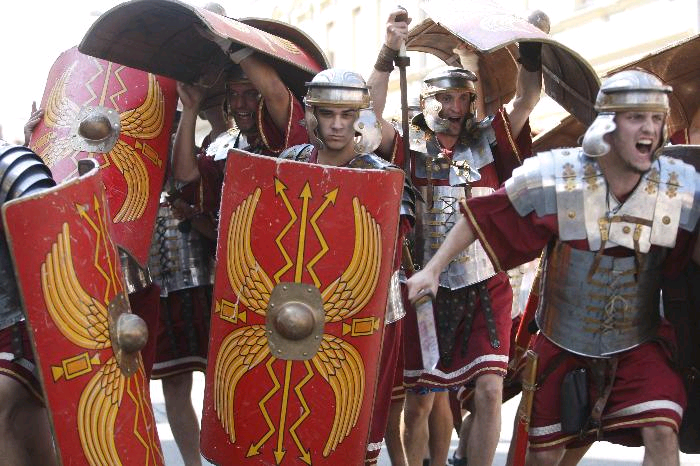 RIMSKA VOJSKALEGIJA
Rimska vojska je imela značilno postavitev za obrambo to je bila želva.
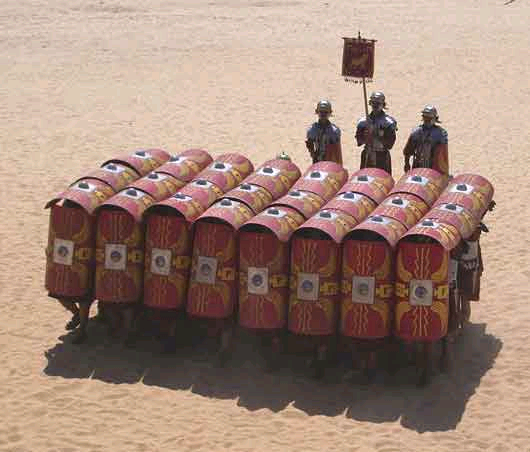 RIMSKA VOJSKATABOR
Urejena taborišča v obliki kvadrata,
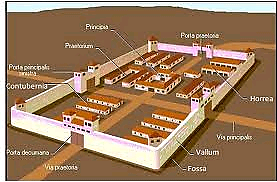 RIMSKA VOJSKATABOR
Dve glavni ulici in štiri vrata,
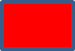 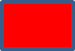 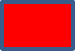 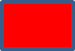 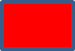 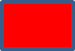 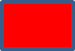 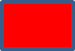 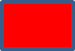 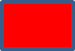 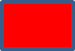 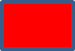 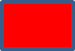 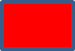 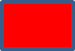 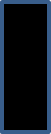 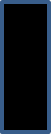 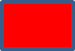 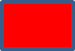 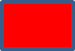 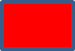 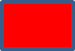 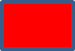 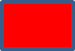 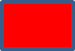 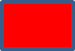 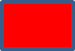 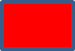 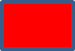 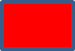 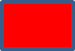 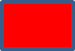 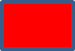 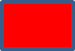 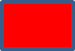 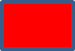 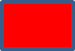 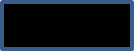 RIMSKA VOJSKATABOR
stalen nadzor, za nebudne stražarje je huda kazen – smrt z linčanjem.
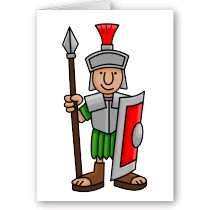 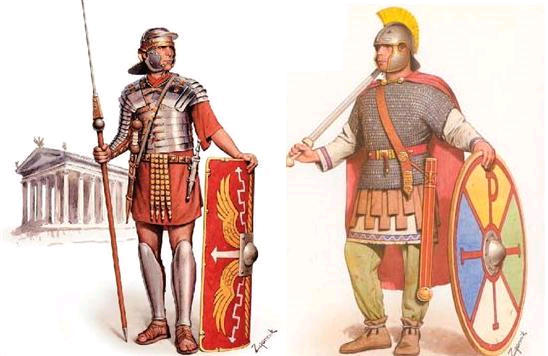 ŠIRJENJE RIMSKE DRŽAVE
Rimska država se je širila na dveh področijih in sicer na Apeninskem polotoku in v sredozemlju.
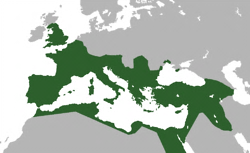 ŠIRJENJE RIMSKE DRŽAVEEVROPA
Latini so zasedli apeninski polotok (premagali so Grke, Etruščane, Ilire in Kelte), potem so zasedli še osrednjo centralno Evropo, Britansko otočje in pirenejski polotok.
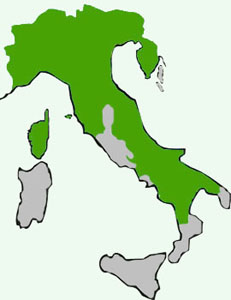 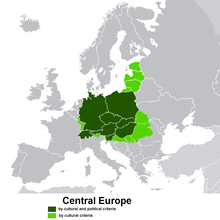 ŠIRJENJE RIMSKE DRŽAVEAFRIKA
V treh punskih vojnah (Punci = Kartažani) so zasedli S Afriko razen Egipta. Egipt so zasedli šele, ko je Oktavijan premagal Kleopatro (Egipt je postal Rimska provinca).
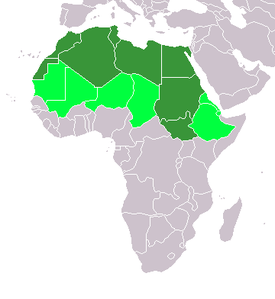 ŠIRJENJE RIMSKE DRŽAVEAZIJA
Zasedli so malo Azijo, kmalu zatem bližnji vzhod in Mezopotamijo do reke Evfrat in Tigris.
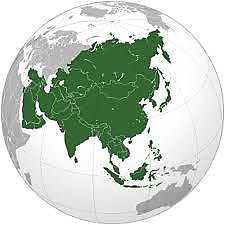 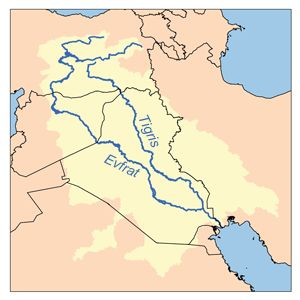 VIRI IN LITERATURA
Učbenik Stari in srednji vek,
Wikipedia,
Enciklopedia Zgodovina,
Google slike.
KONEC
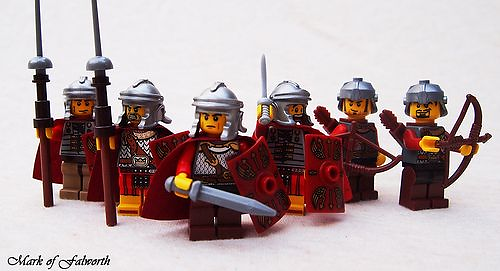